2020 © SANDRA PACCA
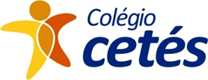 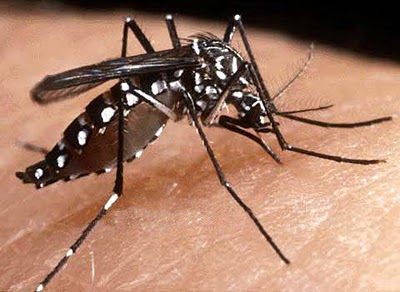 OUTRAS PROTOZOOSES(parte 2)
https://saude.culturamix.com/blog/wp-content/uploads/2012/04/Doen%C3%A7as-Tropicais-2.jpg
Caderno 5: Biodiversidade Microscópica, Capítulo 4: Parasitoses e Protozooses
2020 © SANDRA PACCA
MALÁRIA (Impaludismo)
Doença infecciosa febril  e aguda. 
Agente etiológico: Plasmodium vivax, P. falciparum, P. malarie e P. ovale
Vetor:  fêmea infectada do mosquito  Anopheles
Localização Brasil:  Acre, Amapá, Amazonas, Maranhão, Mato Grosso, Pará, Rondônia, Roraima e Tocantins.
Sintomas: Fase inicial: náuseas, vômitos, cansaço e falta de apetite. Fase cíclica: febre alta; calafrios; tremores; sudorese; dor de cabeça. 
.
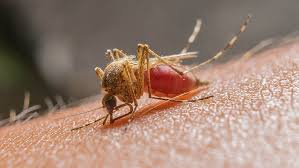 https://drauziovarella.uol.com.br/wp-content/uploads/2011/04/2018_drauzio_malaria_mosquito-anopheles_118045824_kagemicrotank_outubro_1000x563.jpg
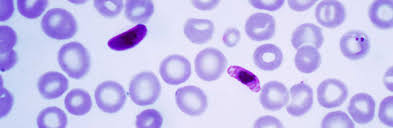 https://encrypted-tbn0.gstatic.com/images?q=tbn%3AANd9GcTEDIdqaVFAe4GUdOI2D4hwF2RgOhgtg6P8I9csvl90fcBBuEWE&usqp=CAU
2020 © SANDRA PACCA
CICLO DE VIDA DO Plasmodium
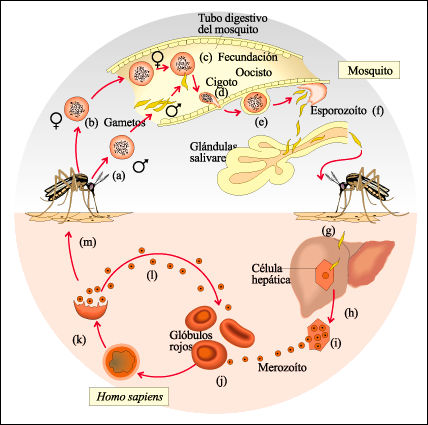 Plasmodium vivax (mais comum) - febre terçã benigna, lise de hemácias a cada 48h.
 Plasmodium falciparum - febre terçã maligna (leva à morte), lise de hemácias a cada 48h e coagulação dentro dos vasos.
Plasmodium malarie – menos grave, raro, febre quartã, 72h 
Plasmodium ovale –  típico da África, febre terçã benigna, lise de hemácias a cada 48h.
https://abcdamedicina.com.br/wp-content/uploads/2012/07/Malaria-Resumo-da-Doenca-1.jpg
2020 © SANDRA PACCA
PROFILAXIA
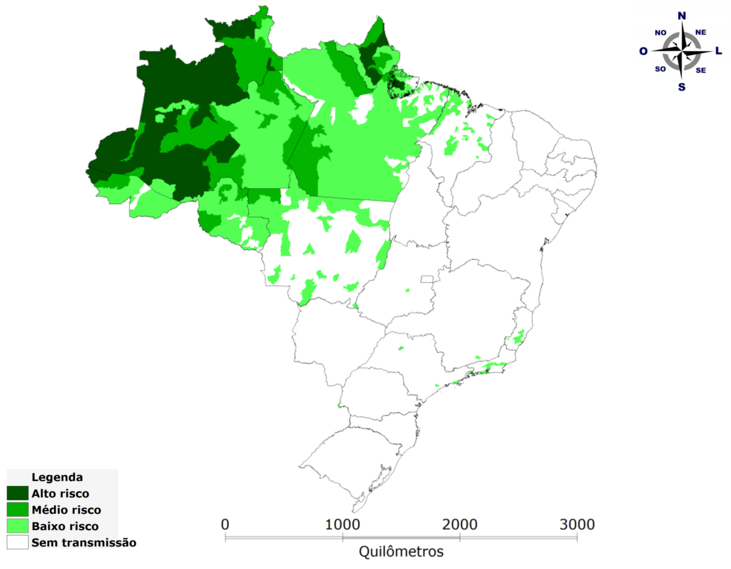 a) Eliminação do mosquito: inseticidas, repentes
b) Eliminar seus focos de reprodução: pneus e  vasos com água acumulada,
c) uso de telas (mosquiteiros) em cabanas, na janelas e cama.
O tratamento para Malária é feito pelo SUS, usando basicamente a Cloraquina.
Não existe vacina para Malária.
http://www.saudedoviajante.pr.gov.br/arquivos/Image/mapa_malaria.png
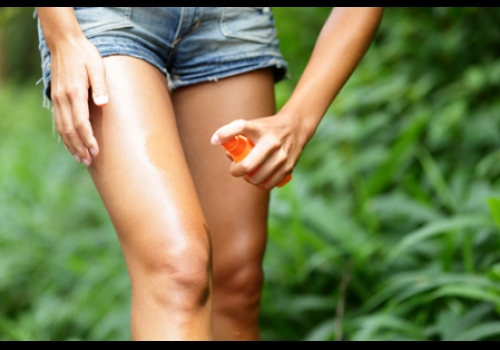 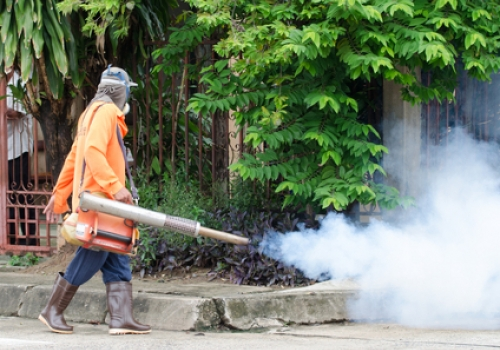 https://brasilescola.uol.com.br/doencas/malaria.htm
2020 © SANDRA PACCA
AMEBÍASE
Doença infecciosa parasitária, febril  e aguda, que acomete o intestino. Ela é bastante comum em áreas do mundo onde o saneamento básico é deficiente, permitindo que alimentos e água sejam expostos à contaminação fecal.
Agente etiológico: Entamoeba coli, Entamoeba histolytica.
Vetor:  Ser humano contaminado, moscas, baratas e outros insetos.
Sintomas: Sintomas leves: Cólicas abdominais, evacuação de fezes pastosas com muco e sangue ocasional, fadiga, gases em excesso, dor retal, perda de peso involuntária.
Sintomas graves: Sensibilidade abdominal, evacuação de fezes líquidas, às vezes com sangue, evacuação de dez a 20 vezes por dia, febre e vômitos
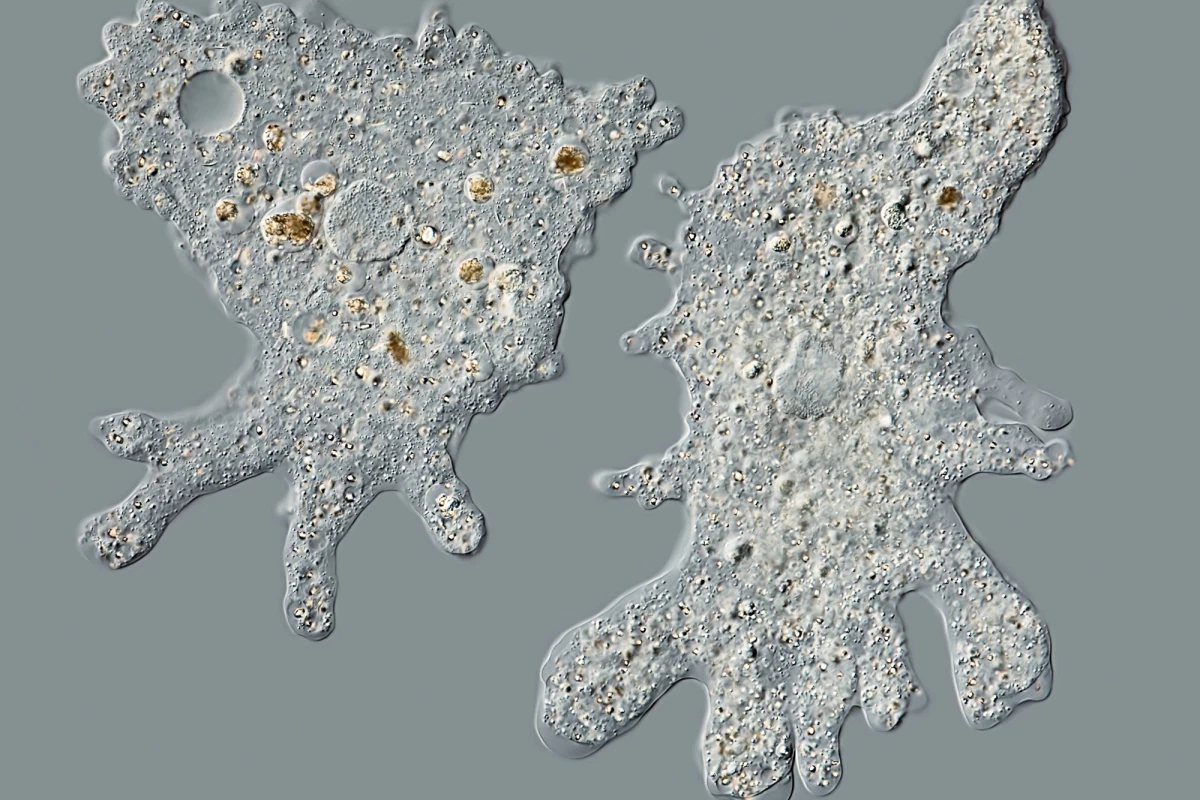 https://thenypost.files.wordpress.com/2013/09/amoeba_la.jpg?quality=90&strip=all&w=1200
2020 © SANDRA PACCA
TRICOMONÍASE
É uma doença sexualmente transmissível (DST) . Protozoose que habita o trato geniturinário feminino e masculino causando infecções.                                                 
Agente etiológico: Trichomonas vaginalis.
Vetor: O homem
Transmissão:  Contato sexual, roupas íntimas, roupas de cama, toalhas de banho úmidas contaminadas, assentos de banheiros e por instrumentos ginecológicos.
Sintomas: Edema na vagina, manchas avermelhadas na vulva, leucorréia (corrimento branco-amarelado), prurido intenso, dor ao urinar. Nos homens a infecção geralmente é assintomática, aparecendo às vezes uretrite com corrimento purulento, dor na micção e inflamação na próstata. Infecções crônicas permanecem latentes durante anos = homem vetor.
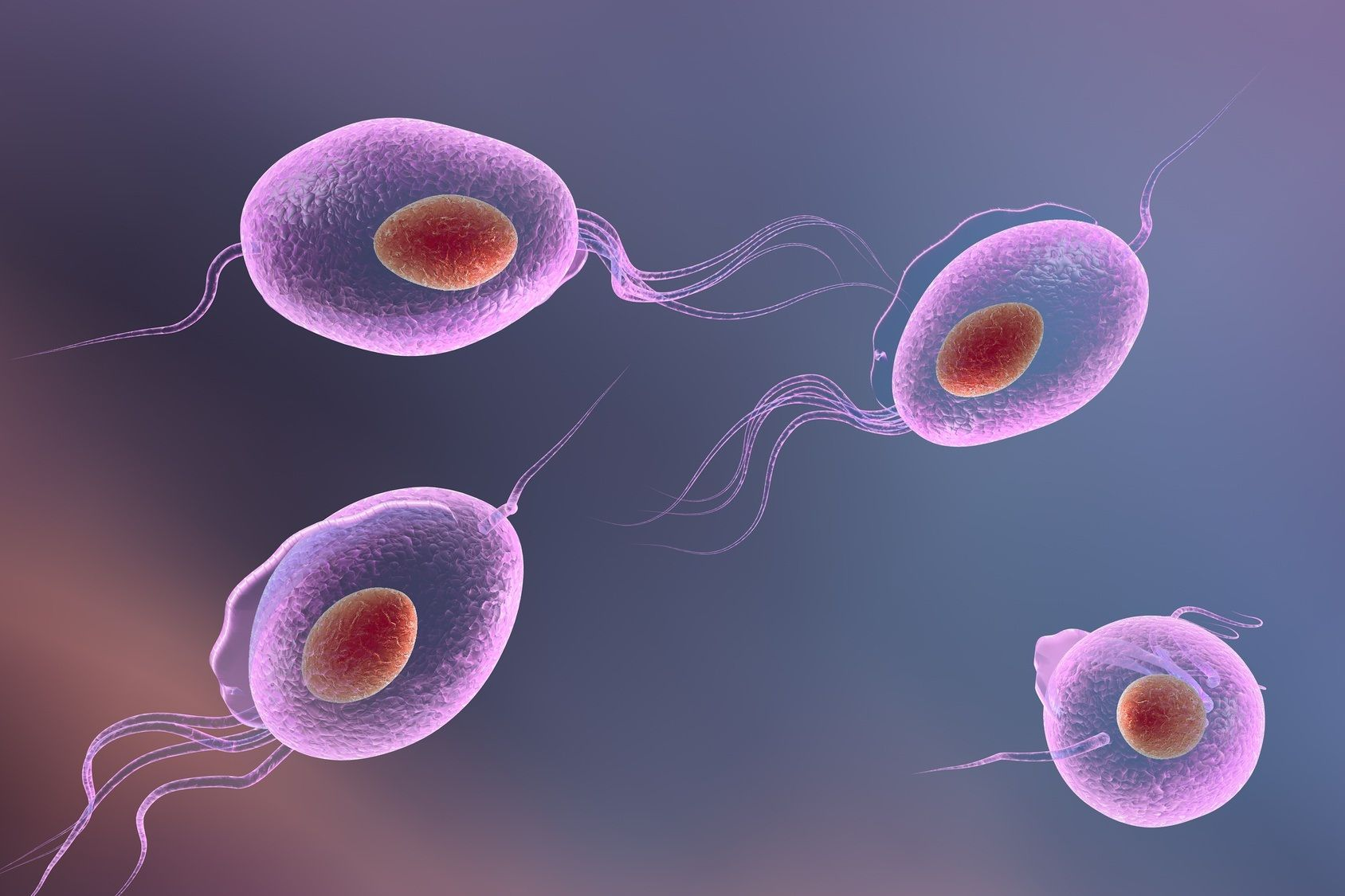 https://std-symptoms.com/wp-content/uploads/2018/09/Trichomonas-vaginalis-3D-illustration.jpg
2020 © SANDRA PACCA
GIARDÍASE
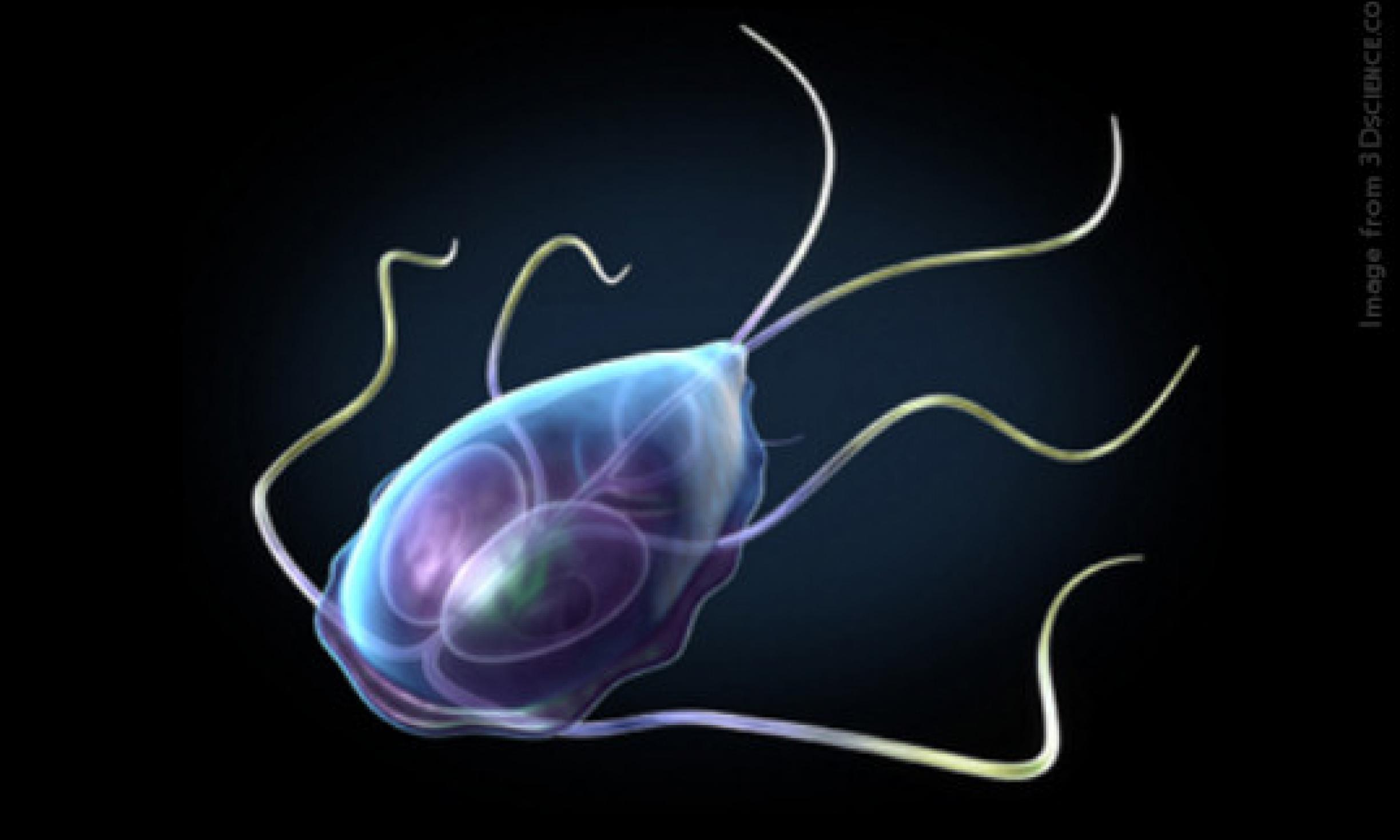 Doença que afeta o intestino delgado. A giardíase é uma condição prevalente em todo o mundo e apresenta maior incidência em regiões tropicais e subtropicais.
Agente etiológico: Giardia lamblia
Vetor: O homem
Transmissão:  Água e alimentos contaminados com fezes contendo cistos e contato com mãos de uma pessoa infectada que não higienizou corretamente após evacuar.
Sintomas: Mal-estar, náuseas, flatulência, diarreia, dor abdominal, fraqueza e perda de peso.
Profilaxia: Higiene das mão e alimentos
https://www.wildernessawareness.org/sites/default/files/styles/wide_high_dpi/public/tiles/giardia.jpg?itok=3Amr--mB
2020 © SANDRA PACCA
LEISHMANIOSE
Conjunto de doenças infectocontagiosas, que acometem homens  e animais. De Acordo com a espécie do parasita, atinge apenas a pele (leishmaniose cutaneomucosa) ou órgãos internos (leishmaniose visceral).
Agente etiológico: Leishmania spp
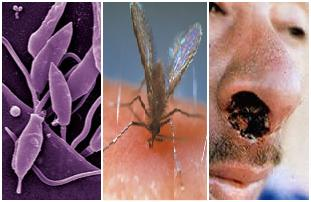 Leshmaniose cutaneomucosa ou tegumentar (úlcera           de Bauru, nariz de tapir e ferida brava)
Agente etiológico: Leishmania braziliensis, L.guyanensis  e L. L.amazonensis
Vetor:  Lutzomyia   (Mosquito-palha) 
Reservatórios:  Roedores silvestres, gambás e canídeos
Sintomas:  Feridas indolores na pele ou mucosas do indivíduo afetado.                                       
Profilaxia: Combate ao mosquito, uso de telas e véus.
https://brasilescola.uol.com.br/doencas/leishmaniose-tegumentar.htm
2020 © SANDRA PACCA
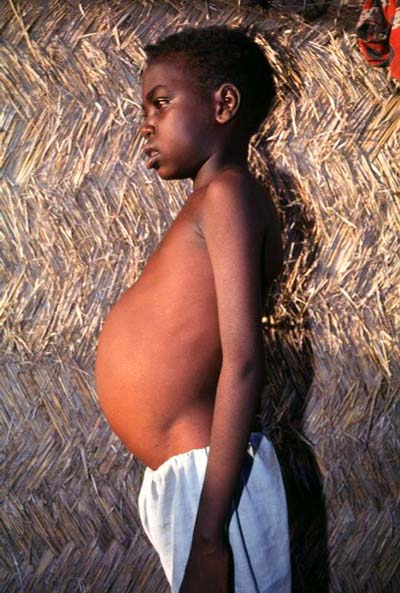 Leshmaniose visceral (calazar, esplenomegalia tropical e febre dundun.)
Agente etiológico: Leishmania chagasi
Vetor:  Lutzomyia   (Mosquito-palha) 
Reservatórios:  Cães e raposas
Sintomas:  Febre de longa duração, fraqueza, emagrecimento e palidez. Fígado e baço podem ter seu tamanho aumentado (hepatoesplenomegalia), pode atingir também a medula óssea. 
Profilaxia: Combate ao mosquito, uso de telas e véus.
http://1.bp.blogspot.com/_eClzmatZ5WM/S-sdRae-o_I/AAAAAAAAAAc/gZAz00Xrg6E/s1600/6viceral.jpg
2020 © SANDRA PACCA
REFORÇANDO SEU CONHECIMENTO
1- Conexões - página 91: Ler o texto, interpretar e responder às questões;
2- Atividades -  páginas 92 e 93


Entregar essas atividades, para o professor, após o nosso retorno.                                                                 Dúvidas para o  email: sanpacca54@gmail.com


CUIDEM-SE MUITO BEM E TENHAM BOAS FÉRIAS !